Can Mentoring Help Female Assistant Professors?An Evaluation by Randomized Trial
Janet Currie, Princeton University  
Donna K. Ginther, University of Kansas
Francine Blau, Cornell University
Rachel Croson, Michigan State University
This research was funded by the NSF (SBE-0317755) and (SES-1547054) and the 
American Economic Association.  We are grateful to the many women who volunteered 
to serve as mentors, workshop participants, and organizers.
Overview
Problem:  Dearth of women at the highest ranks in academic economics
Potential solution:  Does the CEMENT mentoring workshop enhance untenured academic woman economists’ career outcomes?
Our results indicate: Mentor can work, especially for women with elite training.
Committee on the Status of Women in the Economics Profession
CSWEP is a standing committee of the American Economic Association charged with promoting women economists in academia, government agencies and elsewhere.
CSWEP conducts an annual survey of PhD granting and liberal arts institutions
Organizes sessions at AEA & regional meetings
Runs the CEMENT mentoring program
CSWEP data demonstrate the leaky pipeline:
In 2017:
32.9 percent of new PhDs in Economics were female, consistent with numbers since the 1990s.  
In PhD granting departments, 28.8 percent of assistant professors were female. 
23 percent of tenured associate professors were female 
13.9 percent of tenured full professors were female.
Previous literature suggests women are less likely to get tenure than men (Ginther and Kahn 2004,2009):
Women may lack networks (e.g. McDowell, Singell and Slater (2006) find they are less likely to coauthor)
Women may lack mentors (Blau, Ferber and Winkler (2006))
Women are disadvantaged in achieving tenure when there are gender-neutral stop clock policies (Antecol, Bedard & Stearns 2016) 
Women economists’ papers take about six months longer in peer review (Hengel 2017)
Women are not given equal credit for coauthored work (Sarsons 2017)
Wu (2017) documented hostility towards women on the Economics Job Market Rumors website.
History of CeMENT
1998--trial economics mentoring workshop funded by the NSF:  Creating Career Opportunities for Female Economists.  
2004—American Economic Association applied for a grant to the National Science Foundation to fund bi-annual mentoring workshops and proposed to evaluate them using a randomized controlled trial.
2007—AEA committed to funding additional workshops above & beyond NSF funding.
2010—”Can Mentoring Help Female Assistant Professors?  Interim Results from a Randomized Trial” showed that the treatment group had more publications, more publications in top journals & more federal research grants.
2014—American Economic Association committed to funding workshops on an annual basis.
The CeMENT Intervention
Each two day workshop was held after the AEA meetings (in 2004, 2006, 2008, 2010, 2012, 2014, 2015, 2016, 2017, 2018).  They were aimed at research faculty.
We will mainly focus on the first five cohorts (2004-2012)
>80 applications for each wave.
Applicants sorted into groups by field, and then randomized into treatment.  There were 4-5 participants with 1-2 mentors in each group.   
Fields included labor, health, macro, experimental, development/international, theory, econometrics.
The CeMENT Intervention
Each participant circulated a research paper or related work (e.g. grant proposal) before the workshop.  These were discussed by the small groups (~ 1 hr. for each participant). 
Each person was required to read all of the submitted papers and provide comments.
Plenary sessions were also held with the senior mentors covering topics such as research and publishing, getting grants, networking, teaching, the tenure process and work-life balance.
Participant Reaction was positive:
On a Seven Point Scale (where 7= extremely helpful; 1 = not helpful at all)
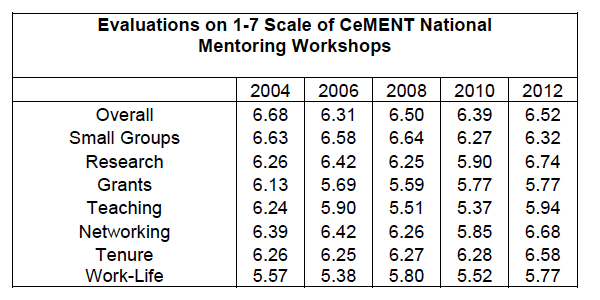 Participant Reaction was positive:
“It was an incredible experience and I found it extremely helpful.”
“I learned a lot from the workshop and I wish I would have attended 2 years ago.”
“I had a really fantastic experience at the CeMENT workshop.  So much information and networking packed into the 2 days!”
“Although I have been teaching…for more than five years, I still found many of the discussions and much of the advice extremely helpful.”
Some comments suggested that effects lasted past the workshop:
“My experience was very positive. Our group kept in touch regularly after the initial meeting. This led to organizing and appearing in conference sessions together, reading each other's work, sharing helpful things like grant applications, and inviting each other to speak at our respective institutions. When I went up for tenure, it was very helpful to know two successful senior people, whom I could suggest to my department as letter writers.”
“The workshop has had a huge impact on my career. I was at an Economics Department with very few women, and I was the only experimental economist. . . At the ASSA meetings two years later, the whole team sat down for two hours to go through my NSF proposal paragraph by paragraph. It greatly improved the quality of the proposal. . .This workshop was the best thing that happened to me since my marriage.”
Follow Up Data
We collected CVs from treatments and controls using web searches and emails.
We coded the current position, publications, and NSF and NIH grants.
If current vitas were not available, we updated info from publicly available sources.
Applicants were also surveyed in earlier cohorts, but attrition among the controls was a problem.
Data and Control Variables
Coded the rank of the PhD Program and first job using program rankings from Kalaitzidakis, Mamuneas & Stegnos (JEEA 2003)
Publications ranked by journal quality.
top Ranked Journals:  American Economic Review, Journal of Political Economy, Quarterly Journal of Economics, Econometrica
Control for cohort (2004, 2006, 2008, 2010, 2012)
Years since PhD > 6
Sample Size = 303 observations
189 Treated
114 Controls
Outcome Data
Outcomes for cohorts from 2004 – 2012:
Probability of achieving tenured rank (associate or full professor)
Last observed working in academia
Outcomes for cohorts from 2004-2016:
Number of publications by years since treatment
Probability of top publication
Probability of federal grants (NSF or NIH)
Balancing Tests
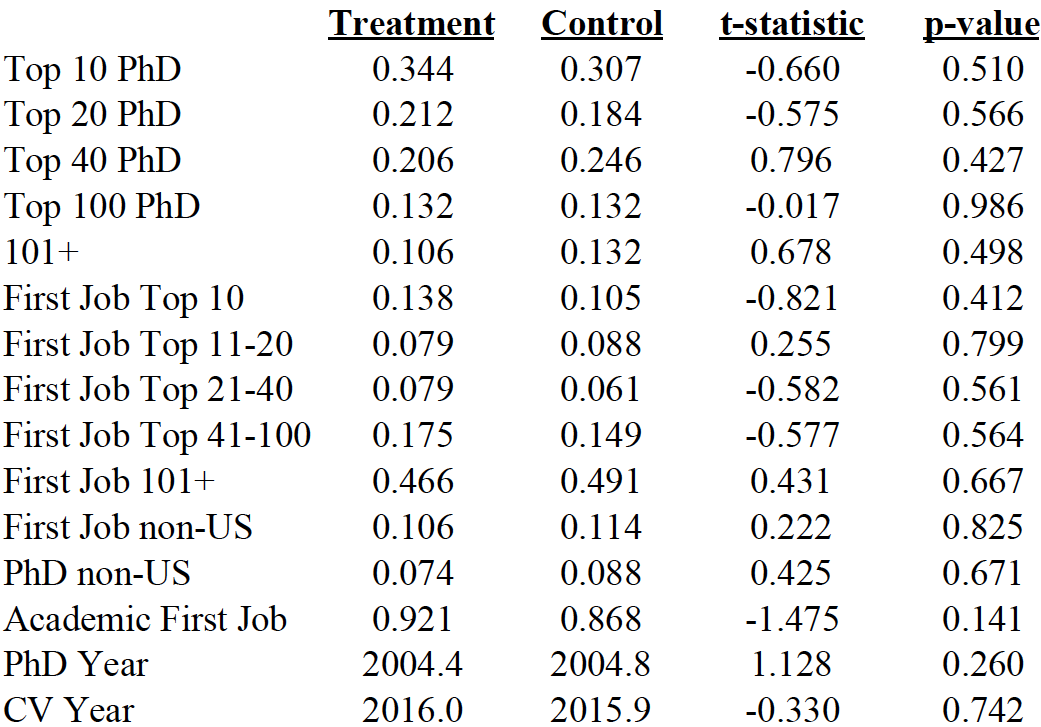 Probability of Tenured Rank & Academic Job
Probability of Tenured Rank by Institution Rank
Estimation Approach
Model 1:  Treatment Dummy
Model 2:  Treatment & Cohort Dummies, Years Since PhD
Model 3:  Treatment & Cohort Dummies, Years Since PhD,  Rank of PhD Institution, Rank of First Job
Outcomes:
Tenured Rank
Academic Job
Publications
Grants
Outcome=Probability of Tenured Rank
Outcome=Probability of Tenure at Top 40 School
Outcome=Probability of Tenure at Rank 41+ School
Effect of Treatment on Probability of Tenured, Robustness to Different Rank Cutoffs
Treatment effect on remaining in academic job
Treatment effect on remaining in tenured or tenure-track job
Probability of Top Publications and Federal Grants
Probability of a Top Publication, by year, all cohorts
[Speaker Notes: Cohorts 1-8, 2004-2016]
Summary
Women are more likely to be tenured in top 40 ranked departments and less likely to be tenured in departments ranked 101+.
But there is no effect of treatment on academic employment.
Publication results show evidence of cumulative advantage.
Questions: Why is there a negative effect on women from lower ranked institutions?  Does timing matter?  Were there differential effects by field?
Questions?
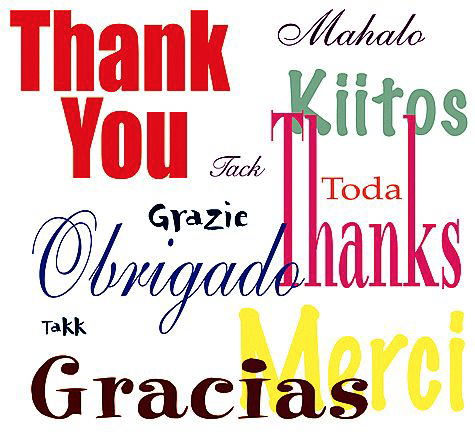